Definícia triedy Etalónom
Predmet: Strojové učenie
Prednášajúci: Kristína Machová
Definícia triedy Etalónom
Naučený model obsahuje etalón pre každú triedu
Etalón je typický reprezentant triedy
Jednu triedu je možné reprezentovať viacerými etalónmi
Flexibilnejšia reprezentácia etalónu – pri šumoch sa iba trochu posunie pozícia etalónu v priestore

Reprezentácia: 
Etalón je sada párov: atribút-hodnota (množina podmienok pre každý atribút) 
Pri multitriednej klasifikácii je každá trieda reprezentovaná jedným etalónom

Použitie: 
Nový príklad je klasifikovaný do triedy najbližšieho etalónu - čiže je najbližšie v priestore pojmov, teda najpodobnejší.
2
Multi-triedna klasifikácia
Pri multitriednej klasifikácii je každá trieda je reprezentovaná aspoň jedným etalónom (štyri triedy v numerickej doméne - etalóny sú tmavé body).
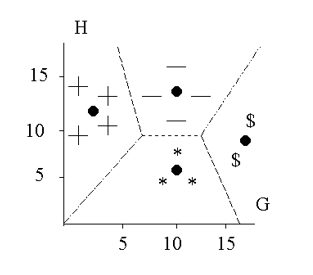 Deliace hranice môžu byť znázornené hyper-rovinami kolmými na spojnice etalónov susedných tried
Je možné určiť jednu hranicu pre každý pár etalónov.
K tried vedie ku K(K-1)/2 hraníc.
Niektoré hranice neznamenajú prínos pre klasifikáciu ak rozdeľujú oblasti nachádzajúce sa na opačných koncoch priestoru pojmov.
3
Etalón a deliaca hranica
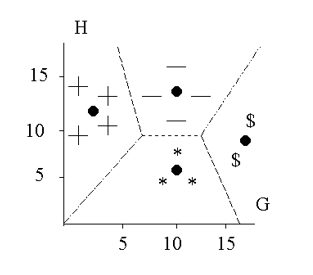 Etalóny neobsahujú žiadne informácie o deliacich hraniciach.
Uchovávajú iba špecifické hodnoty atribútov daného etalónu.
Avšak deliaca hyper-rovina je definovaná implicitne.
Z toho vyplýva matematizovateľná existencia vzťahu medzi dvoma reprezentáciami - etalónmi a LTU
4
Vzťah medzi reprezentáciou Etalónom a LTU
Existuje matematická transformácia týchto dvoch reprezentácií
navzájom, kde eki je hodnota atribútu i triedy k.




Nerovnica popisuje oblasť príkladov triedy a
Keby sa zamenili eai za ebi v nerovnici, popisovala by oblasť príkladov triedy b
Keby sa nerovnosť zamenila za rovnosť, tá by popisovala deliacu hranicu medzi triedami a, b.
Táto hranica je LTU.
5
Vzťah medzi reprezentáciou Etalónom a LTU
Nerovnica popisuje oblasť príkladov triedy a, eki je hodnota atribútu i triedy k
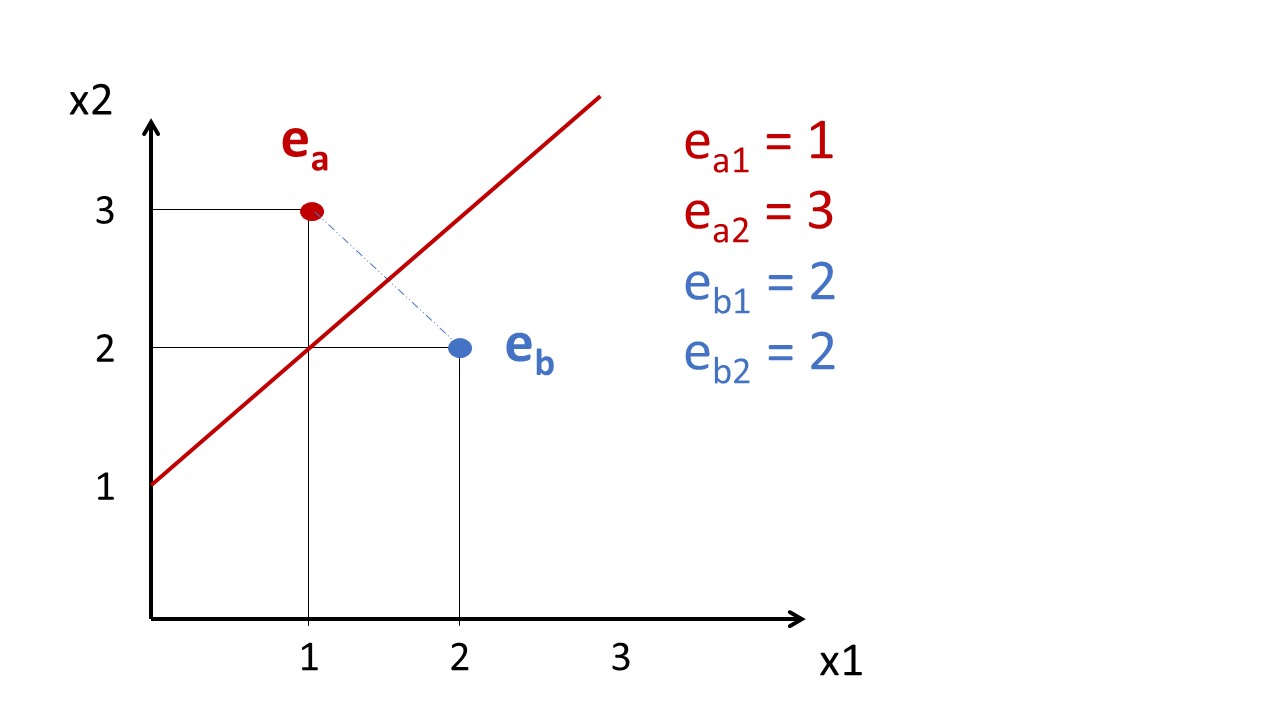 6
Dvojtriedna klasifikácia
Vypočítame vzdialenosť nového príkladu od etalónov obidvoch tried. 
Pre numerické domény to môže byť napríklad Euklidovská vzdialenosť.

Trieda nového príkladu je predikovaná 
	ako trieda spojená s najbližším etalónom.
Hodnota každého numerického atribútu pre etalón danej triedy sa určí ako priemer všetkých hodnôt daného atribútu vo všetkých príkladoch danej triedy – spriemerňovanie príkladov

			ei je hodnota i-tého atribútu v etalóne e
								xij je hodnota i-tého atribútu v j-tom TP z n

Pre nominálne atribúty sa ei hodnota atribútu i v etalóne e určuje ako najfrekventovanejšia hodnota medzi príkladmi danej triedy
7
Neinkrementálna indukcia etalónov
NCD - Nonincremental Induction of Competitive Disjunctions
Inicializačná množina etalónov je tvorená spriemerňovaním príkladov
Algoritmus je riadený chybou klasifikácie
Umožňuje aby jedna trieda bola reprezentovaná viacerými etalónmi
Zvláda zašumené domény
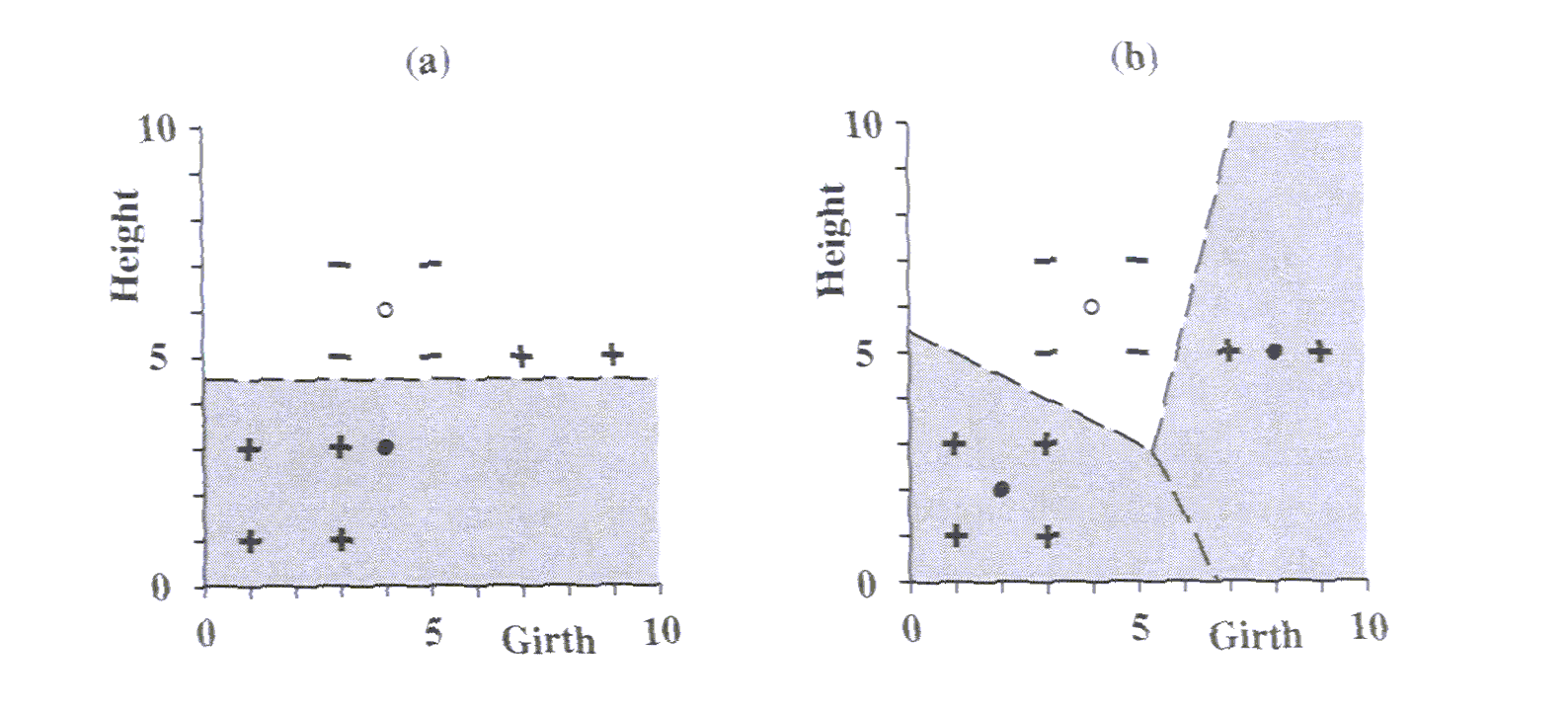 8
Algoritmus NCD
Vstupy:	ISET...množina trénovacích príkladov
		CSET...množina dvoch alebo viacerých tried
Výstupy:	DISJUNCTS...kandidáti disjunkcií

Procedúra:	ncd(CSET,ISET)
For	každú triedu C v CSET
	spriemerni trénovacie príklady triedy C do formy etalónu C
	etalón C pridaj do DISJUNCTS
if		DISJUNCTS korektne klasifikuje všetky TP v ISET
then	 	vráť DISJUNCTS
else		nech OLDSET je ISET
		for	každú triedu C v CSET
			for	každú triedu D v CSET rôznu od C
				nech MISSED sú trénovacie príklady z D, ktoré DISJUNCTS 													klasifikuje ako členov C
				pridaj triedu D’ do CSET
				for	každý trénovací príklad I v MISSED označ I ako člena D’
		if	ISET=OLDSET
		then		vráť DISJUNCTS
		else		ncd(CSET,ISET).
9
Inkrementálna indukcia etalónov
ICD – Incremental Induction of Competitive Disjunction
Na rozdiel od NCD dokáže zvládnuť aj trénovaciu množinu, v ktorej ležia etalóny dvoch susedných tried príliš blízko pri sebe.
Je riadený chybou klasifikácie
Je citlivý na správne určenie vzdialenostného limitu. Ak je priveľký, môže padnúť etalón jednej triedy medzi príklady inej triedy. Ak je primalý, jedna trieda sa rozdrobí na priveľa etalónov.
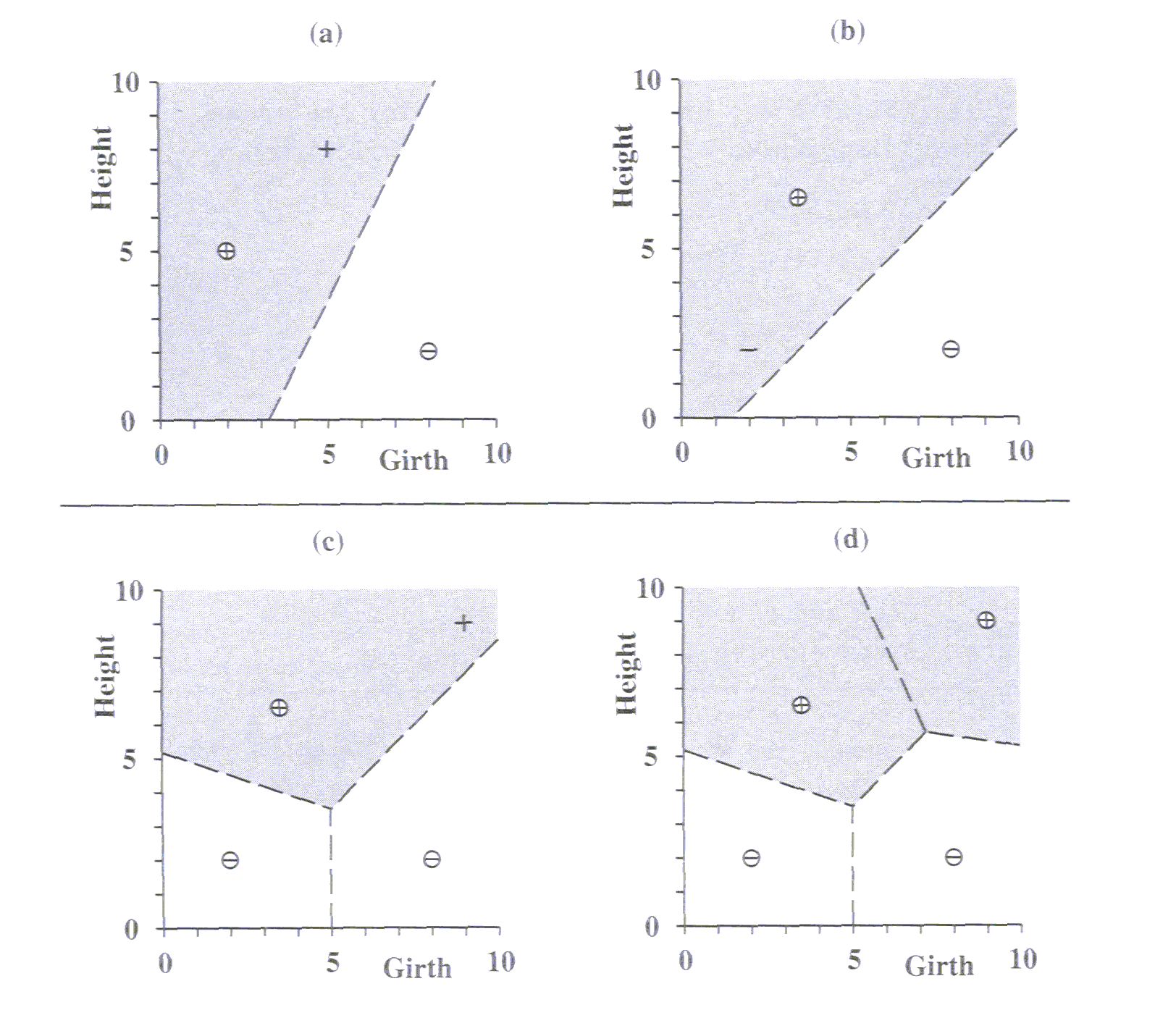 10
Algoritmus ICD
Vstupy:		ISET...množina trénovacích príkladov
Výstupy:		D...disjunkcia etalónov (popisov jednotlivých oblastí)

Procedúra:	icd(ISET)
nech D={}
for	každý nový príklad I v ISET
	nech C je názov triedy spojenej s I
	if		neexistuje etalón predikujúci triedu C
	then	pridaj nový etalón do D, založený na I, predikujúci C
	else		nech T je etalón v D, ktorý pokrýva I
			if		etalón T predikuje triedu C a pokrytie medzi I a T spĺňa 														vzdialenostný limit
			then	aktualizuj T zahrnutím I
			else		pridaj nový etalón do D, založený na I
vráť D.
11
Ďakujem za pozornosť
Prednášajúci: Kristína Machová
http://people.tuke.sk/kristina.machova/prezentacieSU/